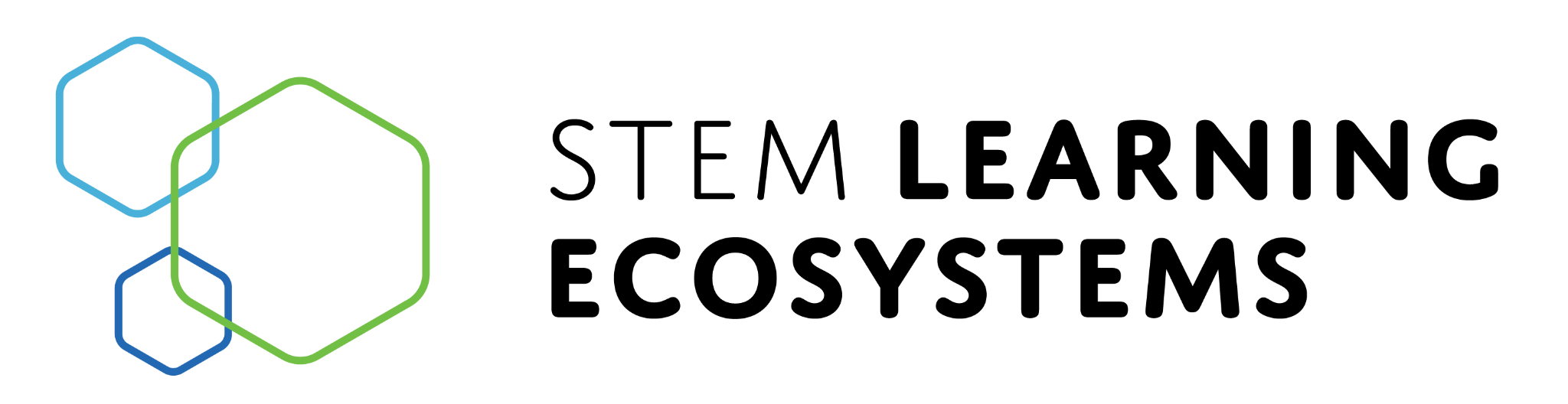 STEM Learning Ecosystems 
Generalized Example Illustration
Slides with Editable Text Labels

Illustration variations include with and without: natural context, learner pathway, and “Culture, Society, Place”
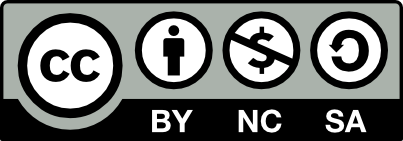 Published under a Creative Commons Attribution Noncommercial-ShareAlike licenseCopyright Arizona State University, November 2023
https://nisenet.org/stem-learning-ecosystems
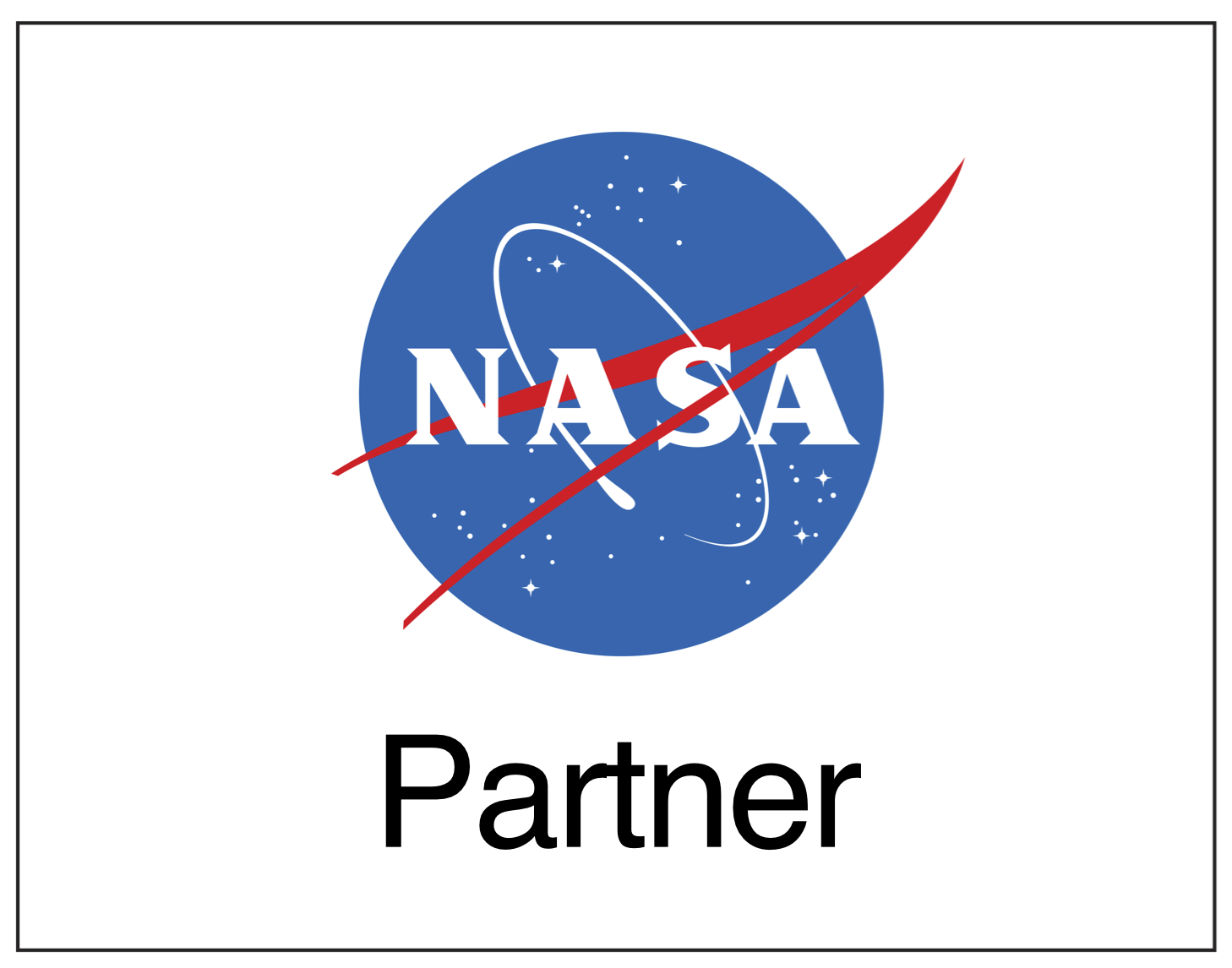 This material is based upon work supported by NASA under cooperative agreement award number 80NSSC21M0007. Any opinions, findings, and conclusions or recommendations expressed in this material are those of the author(s) and do not necessarily reflect the view of the National Aeronautics and Space Administration (NASA).
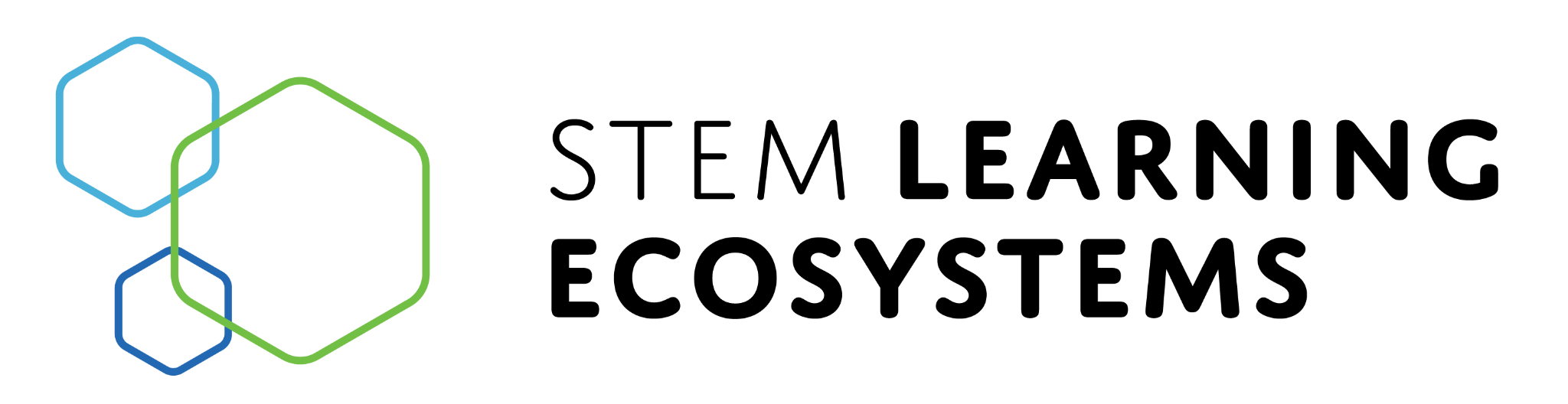 STEM Learning Ecosystems 
Generalized Example Illustration
Slides with Editable Text Labels

Variations
Illustration
with editable text labels
“Culture, Society, Place” with editable text labels 
with learner pathway and editable text labels
learner pathway without text labels 
Illustration set in a natural context
with editable text labels
“Culture, Society, Place” with editable text labels 
with learner pathway and editable text labels
earner pathway without text labels
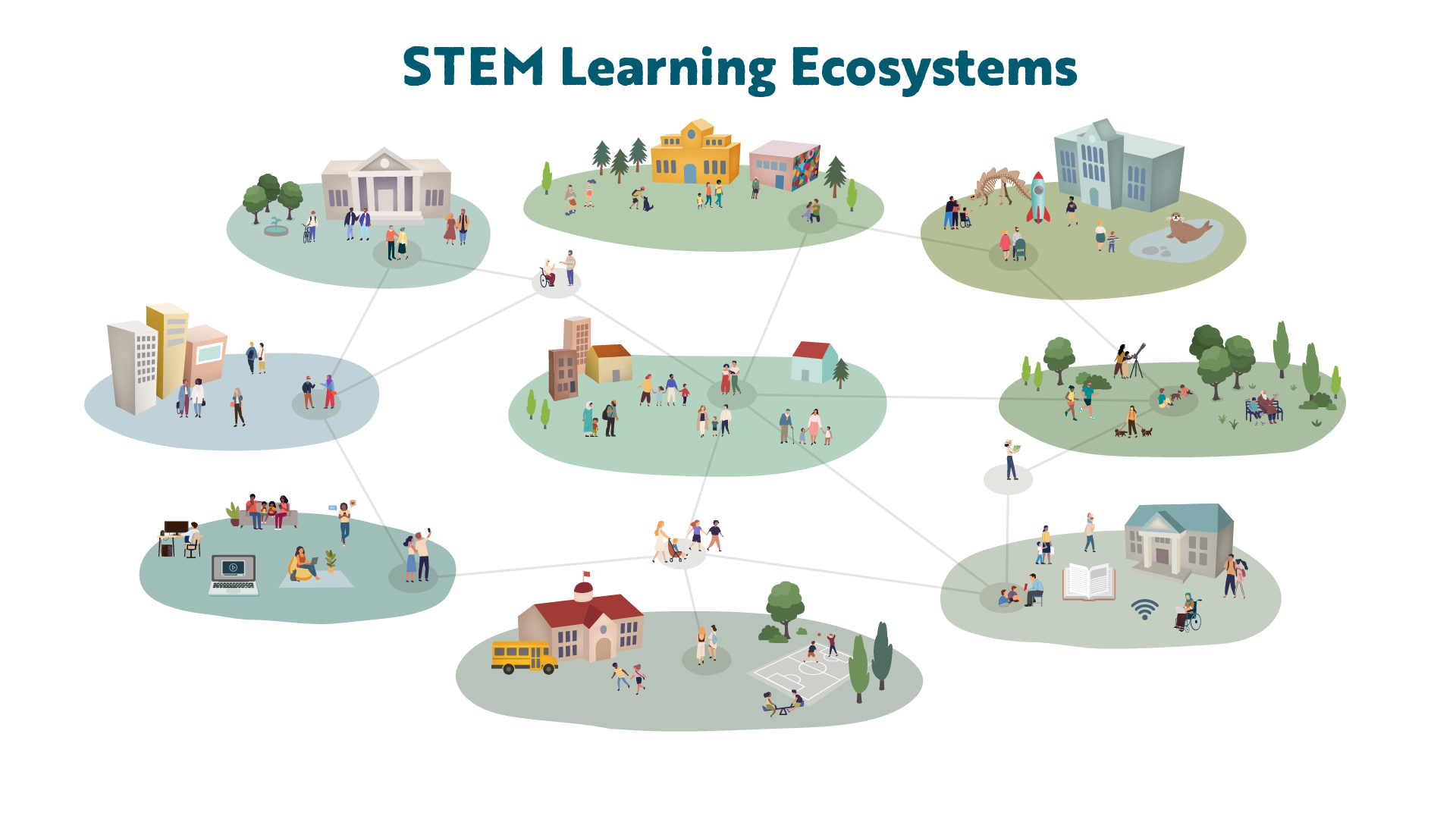 COMMUNITY + FAITH-BASED ORGANIZATIONS
GOVERNMENT 
AGENCIES
MUSEUMS
ZOOS + AQUARIUMS
WORK + BUSINESS
PARKS,  GARDENS + NATURE CENTERS
FAMILY, FRIENDS + NEIGHBORS
ONLINE + MEDIA
LIBRARIES
SCHOOL +
HIGHER EDUCATION
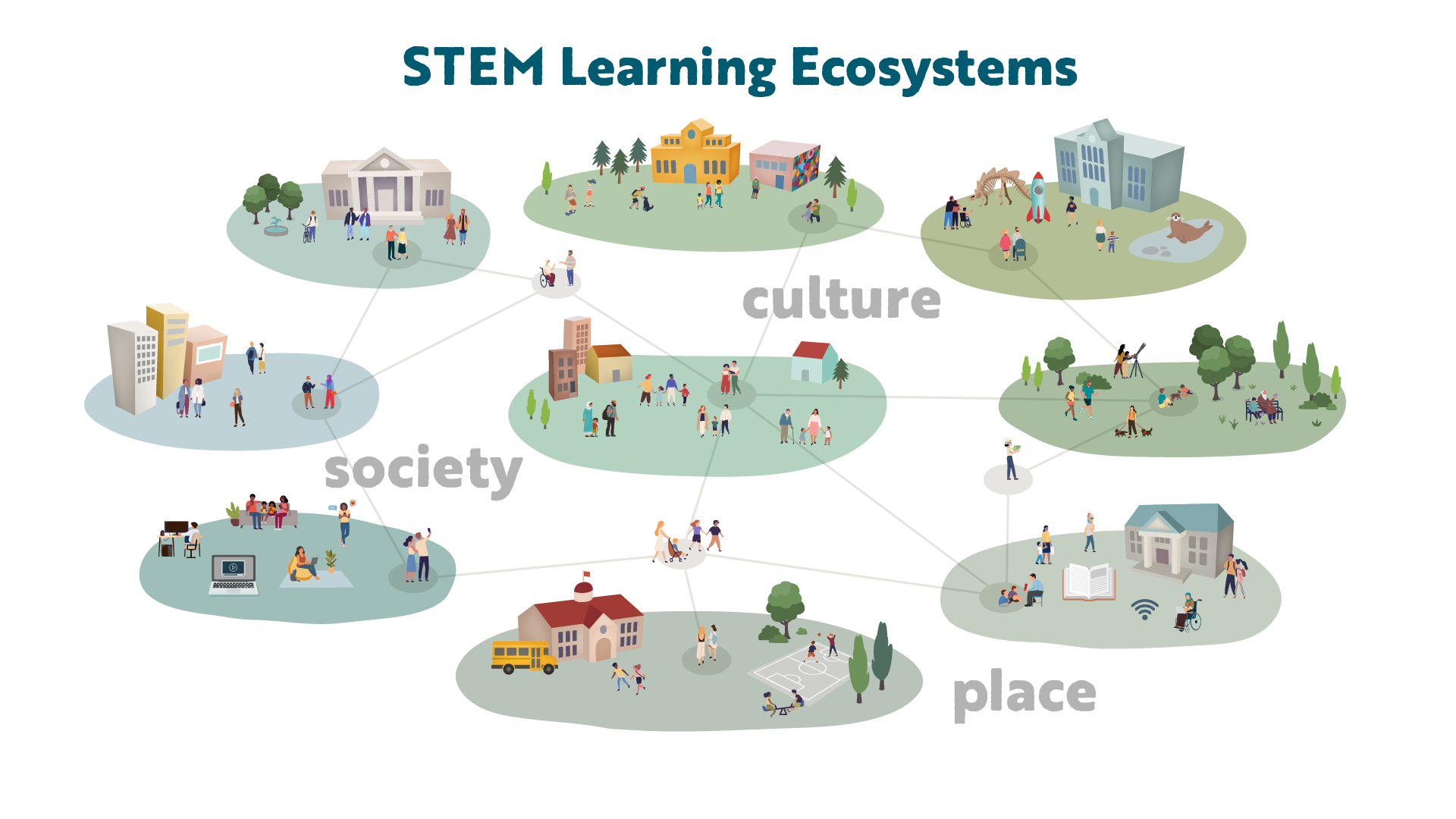 COMMUNITY + FAITH-BASED ORGANIZATIONS
GOVERNMENT 
AGENCIES
MUSEUMS
ZOOS + AQUARIUMS
WORK + BUSINESS
PARKS,  GARDENS + NATURE CENTERS
FAMILY, FRIENDS + NEIGHBORS
ONLINE + MEDIA
LIBRARIES
SCHOOL +
HIGHER EDUCATION
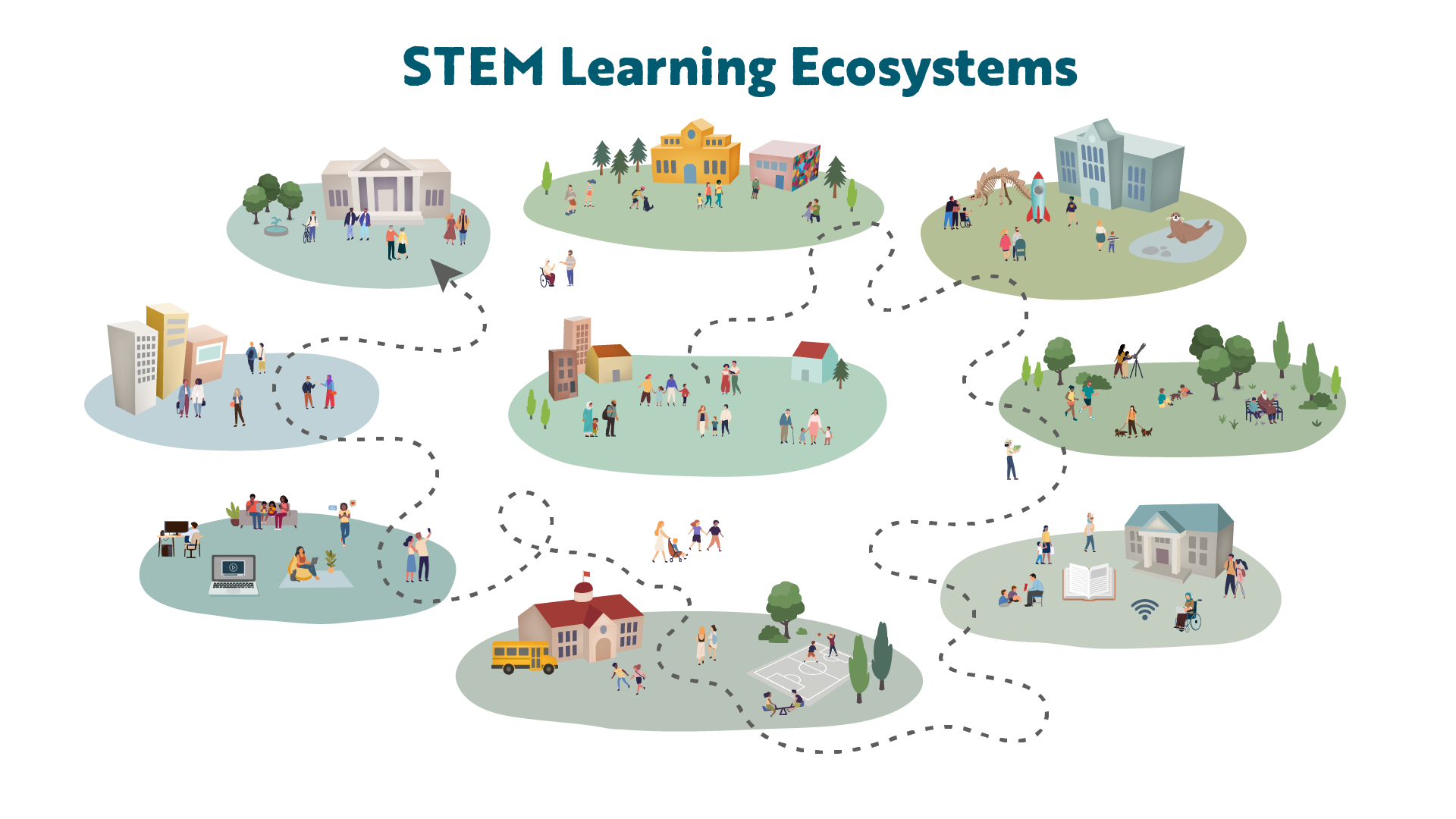 COMMUNITY + FAITH-BASED ORGANIZATIONS
GOVERNMENT 
AGENCIES
MUSEUMS
ZOOS + AQUARIUMS
WORK + BUSINESS
PARKS,  GARDENS + NATURE CENTERS
FAMILY, FRIENDS + NEIGHBORS
ONLINE + MEDIA
LIBRARIES
SCHOOL +
HIGHER EDUCATION
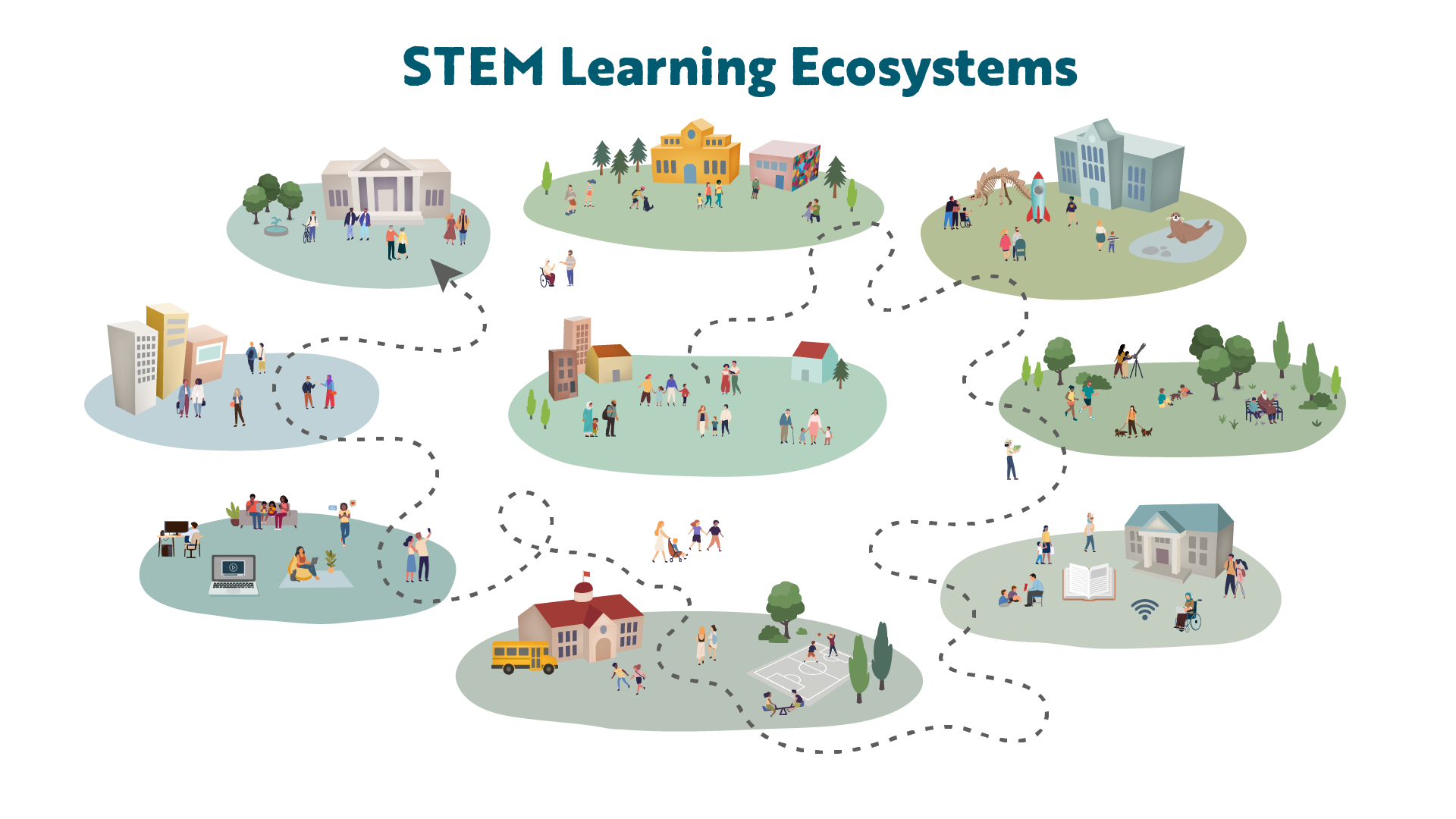 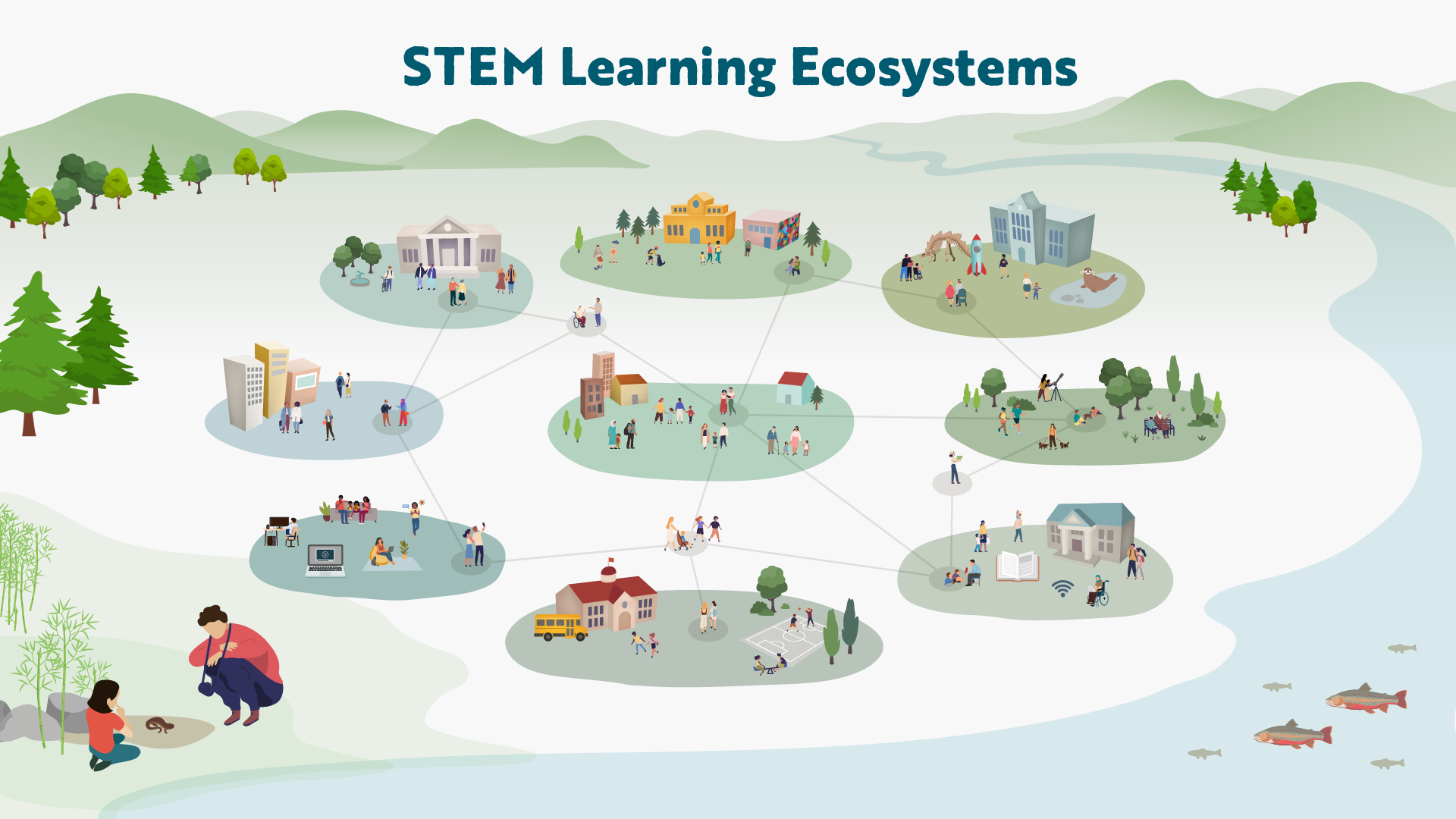 COMMUNITY + FAITH-BASED ORGANIZATIONS
MUSEUMS
ZOOS + AQUARIUMS
GOVERNMENT 
AGENCIES
WORK + BUSINESS
PARKS, GARDENS + NATURE CENTERS
FAMILY, FRIENDS + NEIGHBORS
ONLINE + MEDIA
LIBRARIES
SCHOOL +
HIGHER EDUCATION
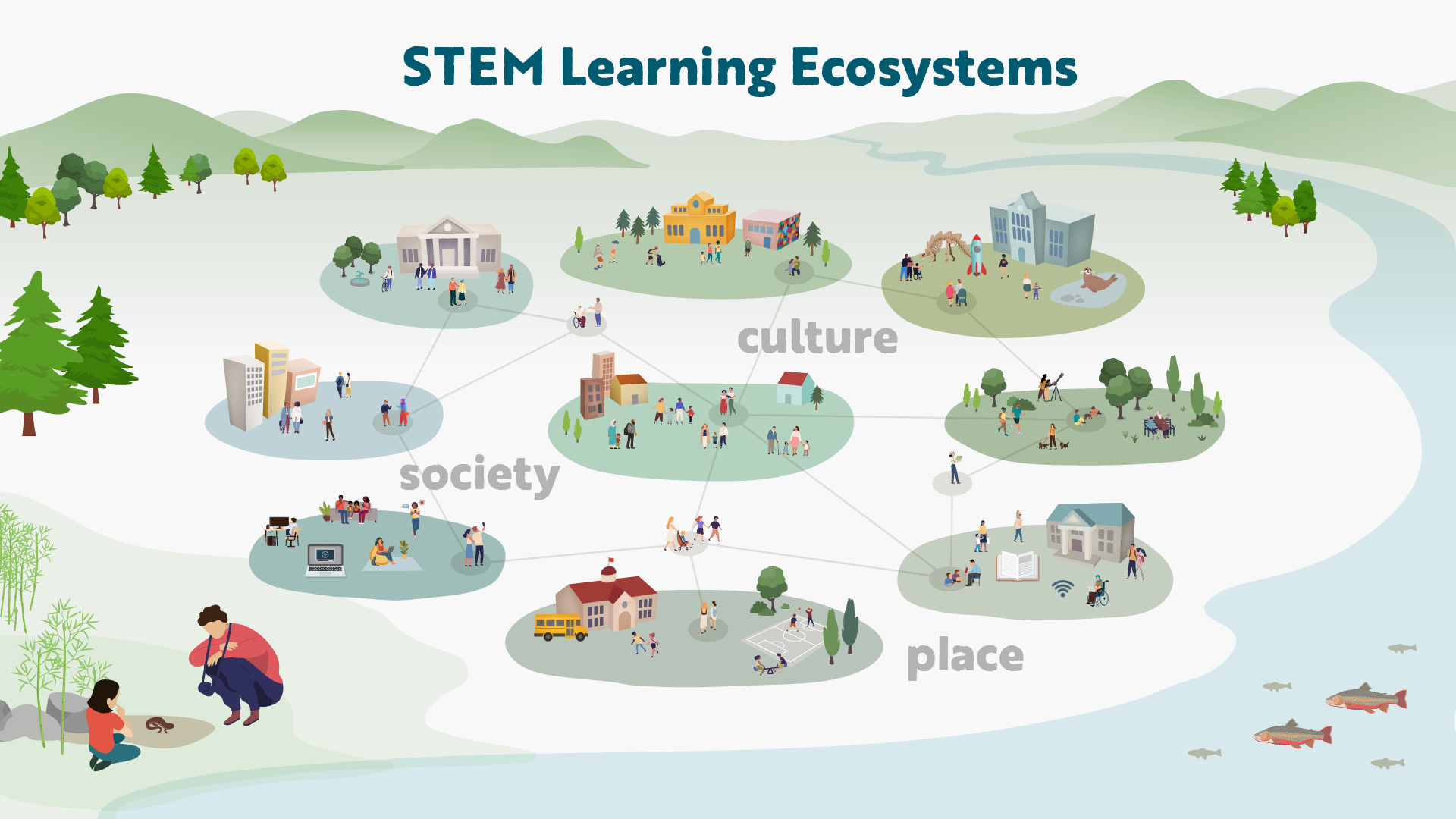 COMMUNITY + FAITH-BASED ORGANIZATIONS
MUSEUMS
ZOOS + AQUARIUMS
GOVERNMENT 
AGENCIES
WORK + BUSINESS
PARKS, GARDENS + NATURE CENTERS
FAMILY, FRIENDS + NEIGHBORS
ONLINE + MEDIA
LIBRARIES
SCHOOL +
HIGHER EDUCATION
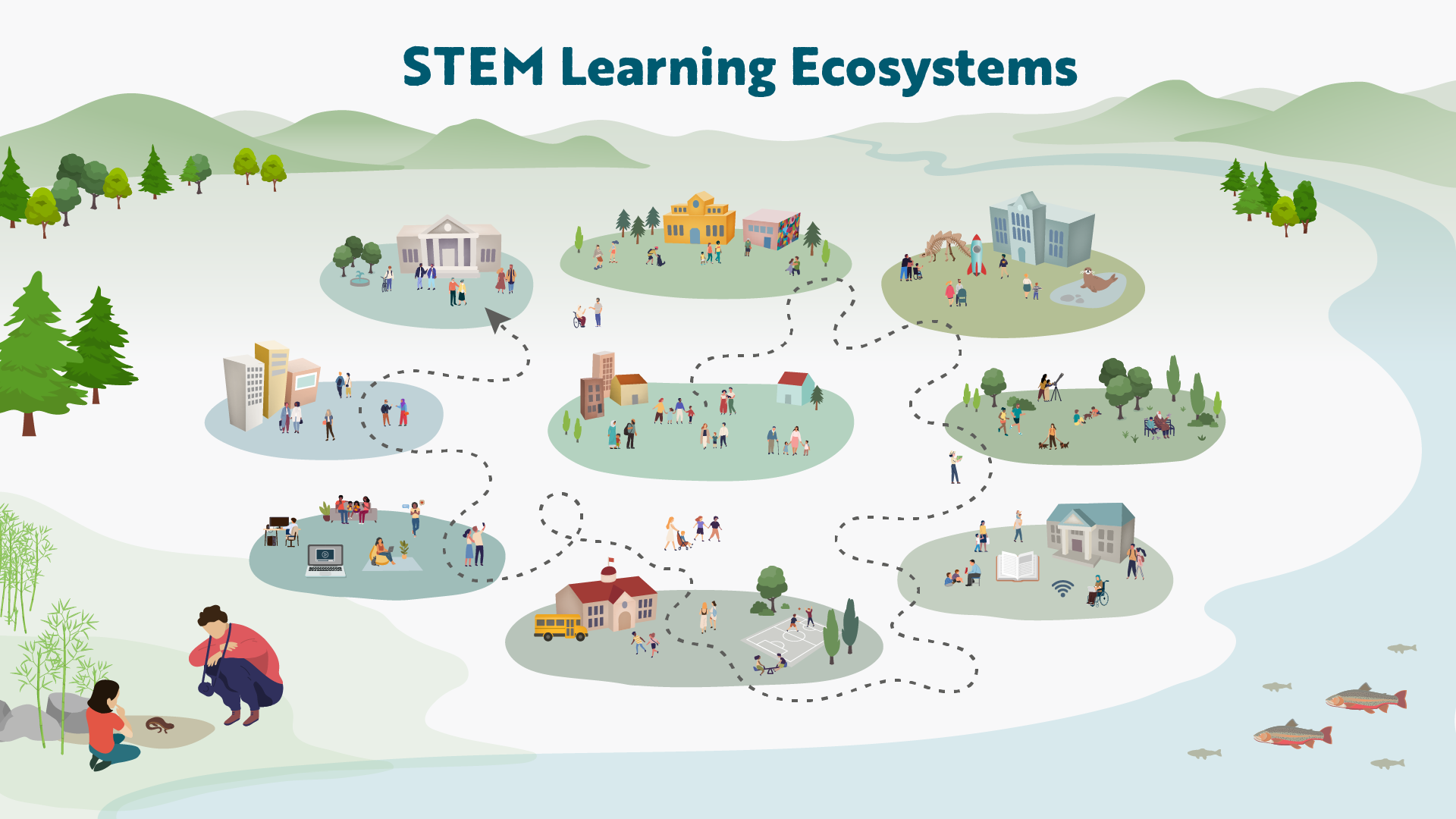 COMMUNITY + FAITH-BASED ORGANIZATIONS
MUSEUMS
ZOOS + AQUARIUMS
GOVERNMENT 
AGENCIES
WORK + BUSINESS
PARKS, GARDENS + NATURE CENTERS
FAMILY, FRIENDS + NEIGHBORS
ONLINE + MEDIA
LIBRARIES
SCHOOL +
HIGHER EDUCATION
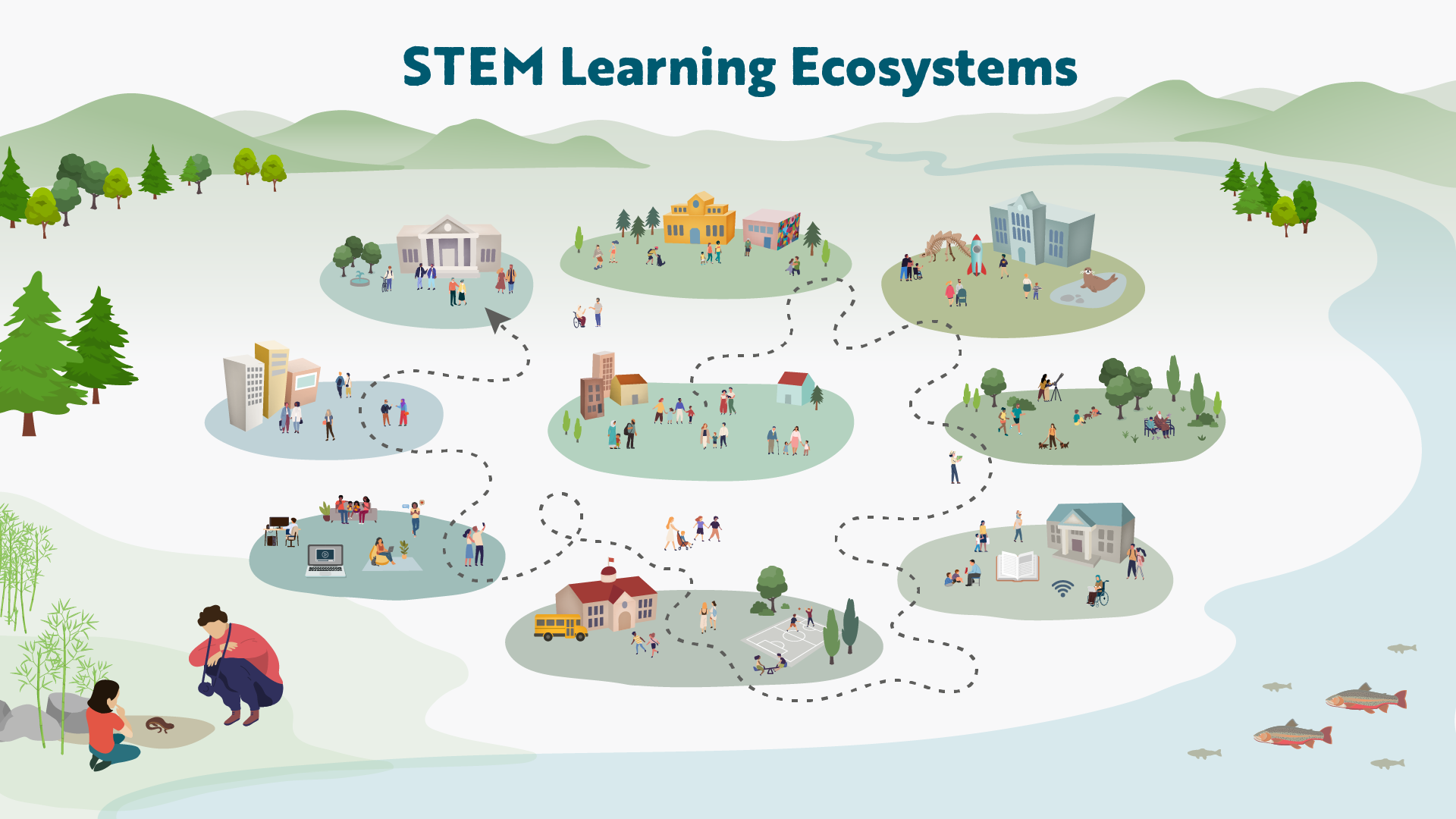